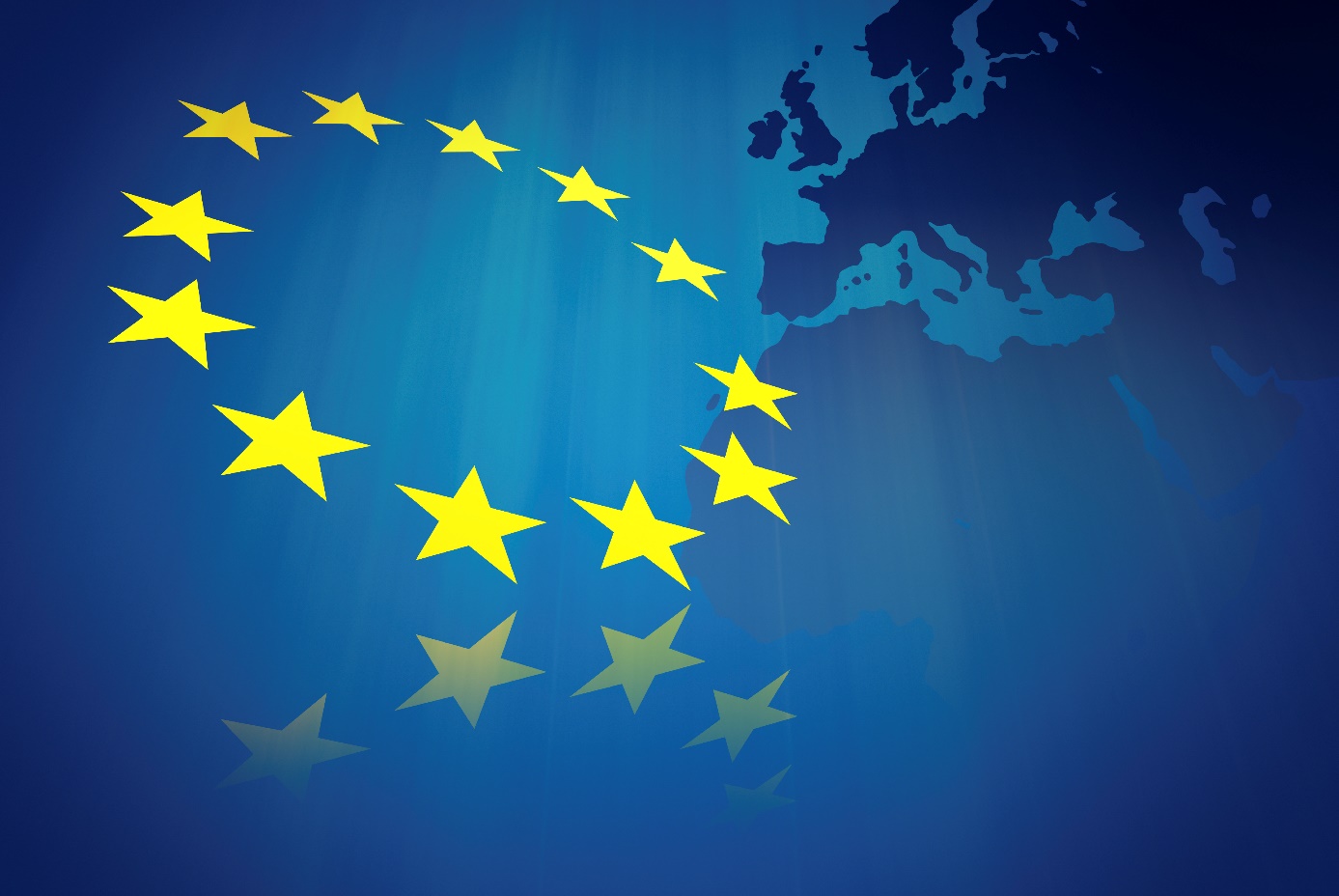 Delegación de la Unión Europea en Argentina
Efficiencia Energética en Argentina
 Project Identification No.EuropeAid/138987/DH/SER/AR
Contract N°: PI/2018/396-324
Implementación a cargo de un consorcio internacional liderado por  GFA Consulting Group GmbH
Implementado en coordinación con la Secretaria de Energia
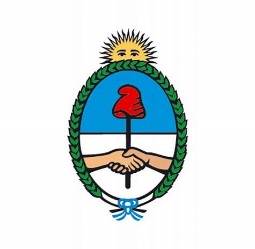 Financiado por la Unión Europea
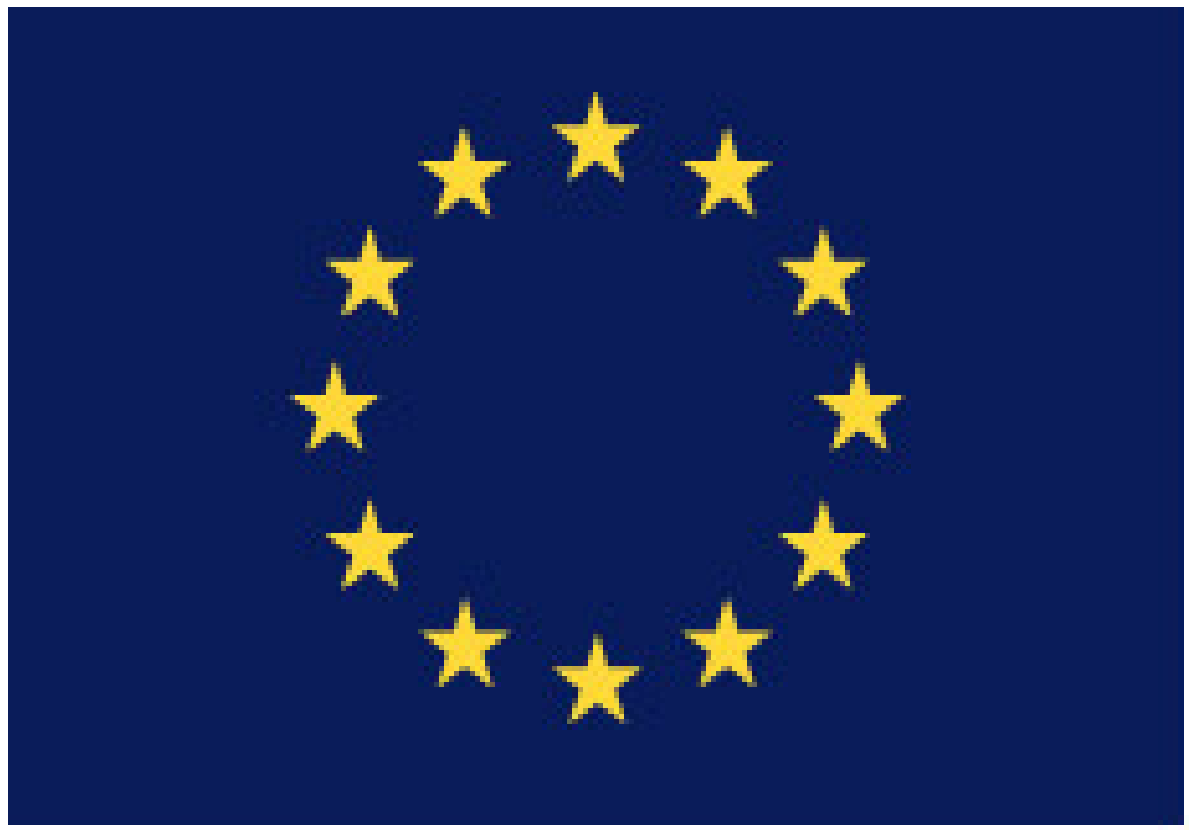 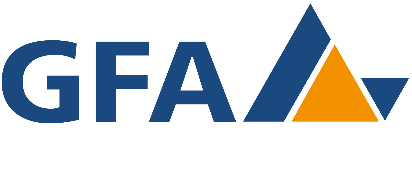 Proyecto de Cooperación con la UEEficiencia Energética en Argentina
Financiamiento estimado: EUR 4.300.000
Duración total: 36 meses
Objetivo principal: Dar apoyo en la estructuración de un sector energético más eficiente y respetuoso con el ambiente
Ejecución: a cargo de un consorcio de 4 empresas. 
	-  GFA(Alemania)
	-  EQO-Nixus(España)
	-  Fundación CEDDET (España)
	-  Fundación Bariloche (Argentina)
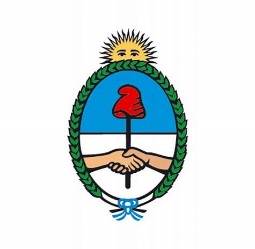 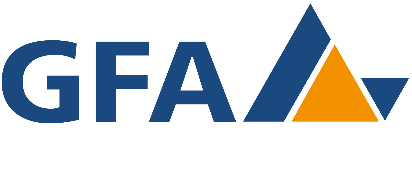 2
Proyecto de Cooperación con la UEEficiencia Energética en Argentina
Componente I
Hacia un entorno propicio para la Eficiencia Energética (EE)

Componente II
Tecnologías para la EE y construcción de capacidades en sectores clave
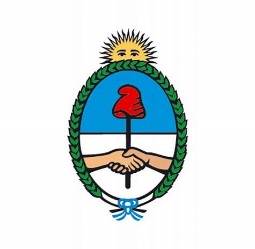 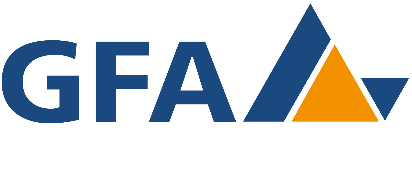 3
Proyecto de Cooperación con la UEEficiencia Energética en Argentina
Componente I – Hacia un entorno propicio para la Eficiencia Energética
  
Tarea 1:	Soporte Técnico para desarrollar el Plan de Acción Nacional de EE
Tarea 2: 	Balance de energía útil para los sectores de vivienda, industria y transporte
Tarea 3: 	Asistencia técnica para el desarrollo de marcos regulatorios
Tarea 4: 	Eventos anuales conjuntos (UE-Argentina) sobre Eficiencia Energética.
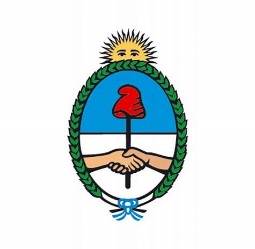 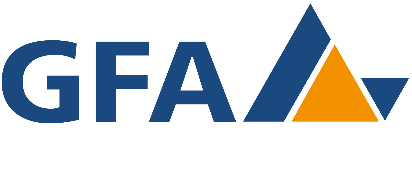 4
Proyecto de Cooperación con la UEEficiencia Energética en Argentina
Componente II  -	Tecnologías para la EE y construcción de capacidades 			en sectores clave
Tarea 5:	Sistemas de Gestión Energética en sectores industriales prioritarios 			(Redes de Aprendizaje, RdA)
Tarea 6: 	Modelos de financiamiento para proyectos de EE.
Tarea 7: 	a- Certificación energética en edificios residenciales, etiqueta.
		b- Auditorías energéticas en edificios públicos
		c – EE en el manejo de flotas de transporte
Tarea 8: 	Evento conjunto para búsqueda de socios comerciales (matchmaking).
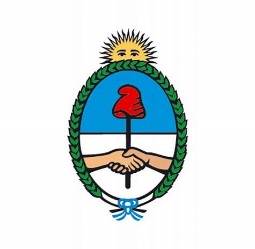 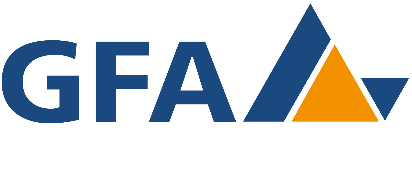 5
Proyecto de Cooperación con la UEEficiencia Energética en Argentina
PRESENTACIÓN DEL EQUIPO DE TRABAJO
Moderadora, Marina Assandri
Experto de la Red, José Luis Larrégola
Técnico Análisis Energético Procesos, Claudio Carpio
Técnica Implementadora de ISO 50001, SGEn: Andrea Affrachi
Ignacio Ibáñez, Administrador
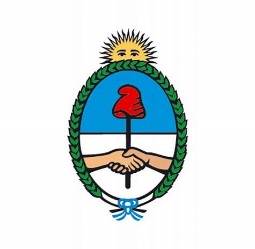 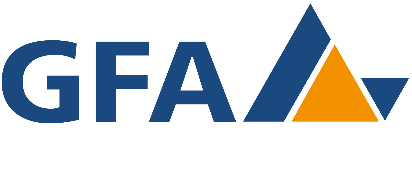 6